Albert Zoltán
2017.11.16.
Innováció a kisfeszültségű üzemirányításban
[Speaker Notes: Innováció – kreatív ötletből születő folyamatot jelöl, amely megvalósítja az alapötletet. Ebben az esetben az „Innováció” az E.ON-ban már függetlenül működő rendszerek olyan kreatív, a valódi felhasználók által meghatározott összerendezését takarja, amely végeredményében az egyszerű összegzésnél többet ad. Munkabiztonság növelést, ügyfél kiszolgálás magasabb színvonalát, új hálózati kihívások megoldásához támogatást és nem utolsó sorban a törvényi előírásoknak való minőségi megfelelést.]
Koordinátori munkakörnyezet jelenleg
Hibahely
KÖF SCADA
( + ÜIR)
Készenlét
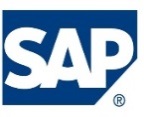 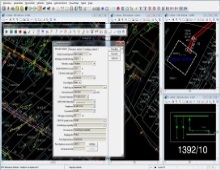 CoC Hívások
WF
FSMS
iTrack
Nullázási vázlat
KIF hálózati séma
db
KFMU
Fogyasztói bejelentés – helyi infó
Csoportos hiba
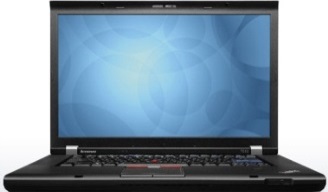 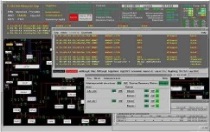 GIS – INIS Adatbázis
t
30 perc
KIF Hálózat – Fogyasztó összerendelés
Támogató szolgáltatások
Google Maps
Street view
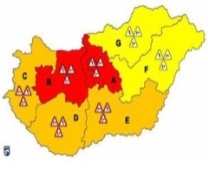 - Időjárás
- Időkép 
- OMSZ
Folyamatos telefonos terhelés:
szerelők,CoC, ÜIK, katasztrófavédelem, stb.
Nincs egységes naplózás
2
KIF SAIDI
KIFÜR
CoC munkatárs 
fogadja a hibabejelentést, tájékoztatja az ügyfelet a szakaszhibáról,a várható elhárítási időről – ha már ismert
Hálózat üzemeltetési TR elkészíti a KFMU-t, kiértesítendő fogyasztók listáját lekéri
Koordinátor megkapja a hibainformációkat, KIFÜR támogatása alapján dönt az új PM rendelés indításáról, KIF KFMU végrehajtását felügyeli, naplózza az eseményeket
Szerelő megkapja 
a hibainformációkat, elhárítja azt és rögzíti a javítási információkat
SAP KIF Stat
Időadatok, érintett fogyasztók száma
Ügyfél
Bejelenti a hibát CoC -nak, kiértesítést kap a KFMU-ról,
proaktív tájékoztatást kap a fennálló hibáról
Hiba-
információk
Hiba WF indítása
FSMS
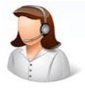 Munkarendelés
SAP PM
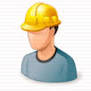 SAP ISU
Hiba WF
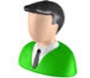 CSO adatokkal
Javítási inf.-ok
(időadatok, érintett fogyasztók 
száma)
Üzemszüneti 
Infók megjelenítése ügyfél-azonosítási képernyőn
Vizuális döntéstámogatás, naplózás
Munka-kezdés
és vége
Objektum állapot-változások
Érintett fogyasztók számának meghatározása
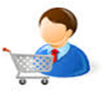 E.ON Portál
KIFÜR
Hibajegyek CSO adatokkal
ESB
CSO-Hálózat  adattáblák
Hibalista hálózathoz nem rendelt CSO-król
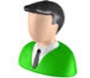 Üzemszünettel érintett KÖF/KIF tr-ek és (KFMU)
Fogyasztó-hálózat összerendelési adatok havonta
KIF hálózati topológia
ÜIR
INIS
KIF hálózati események
Közvilágítási hálózatok műszaki adatai (AutoCAD)
iTrack
GK adatok, pozíciók
INIS változásvezetés
Piros színnel kiemelve az új rendszerek, rendszerkapcsolatok
SAP BW
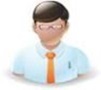 Új/megszűnt CSO adatok
3
INIS változásvezető szakaszokhoz rendeli a CSO-kat
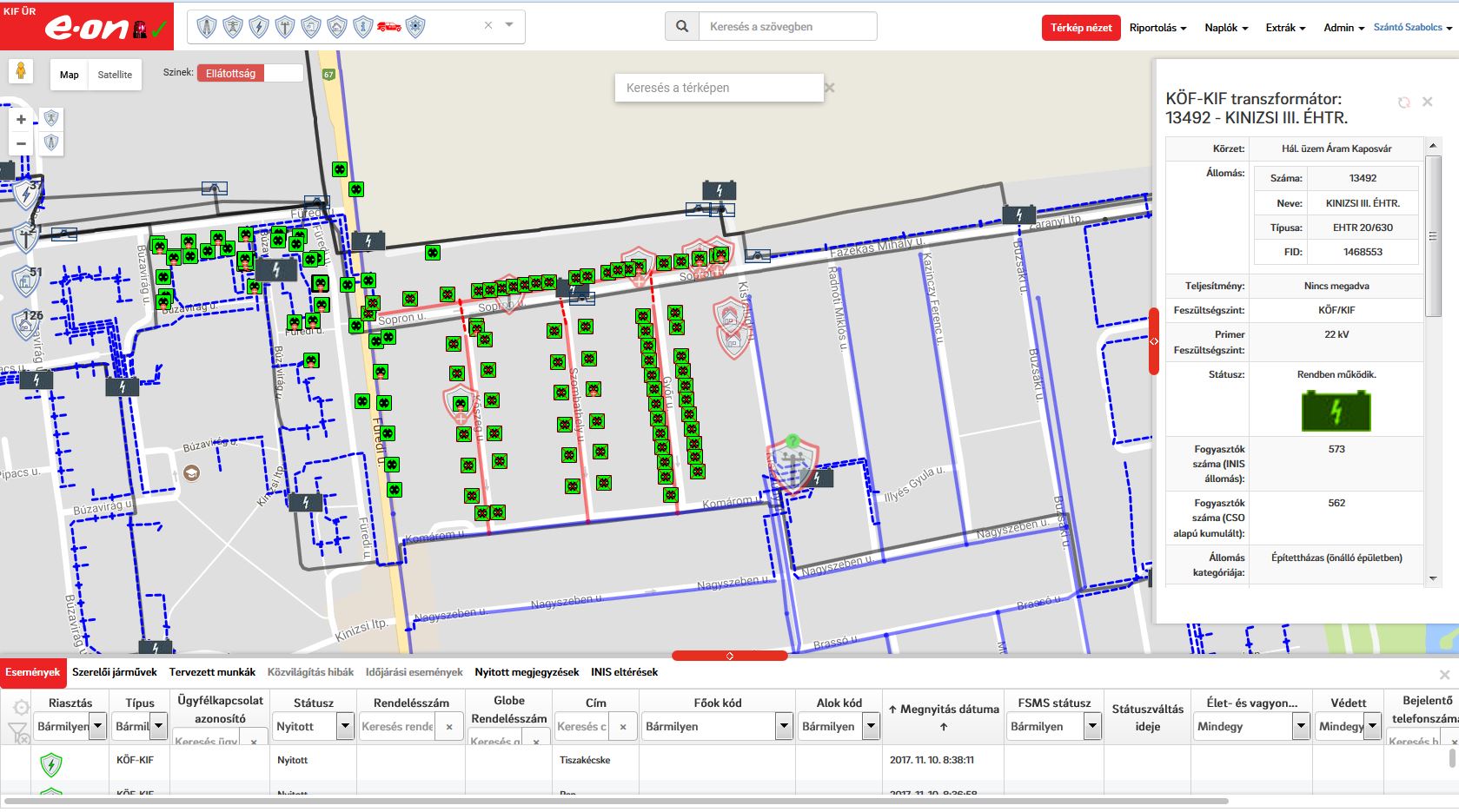 KIFÜR
Megjelenítési szűrők
Hibahely térképi megjelenítése
INIS-ből topológiailag épített KIF hálózat
Pillanatnyi statisztikák
TR adatok megjelenítése
Szerelői GK adatok megjelenítése
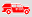 Fogyasztó szám meghatározás
Napló szűrők
Naplósáv
4
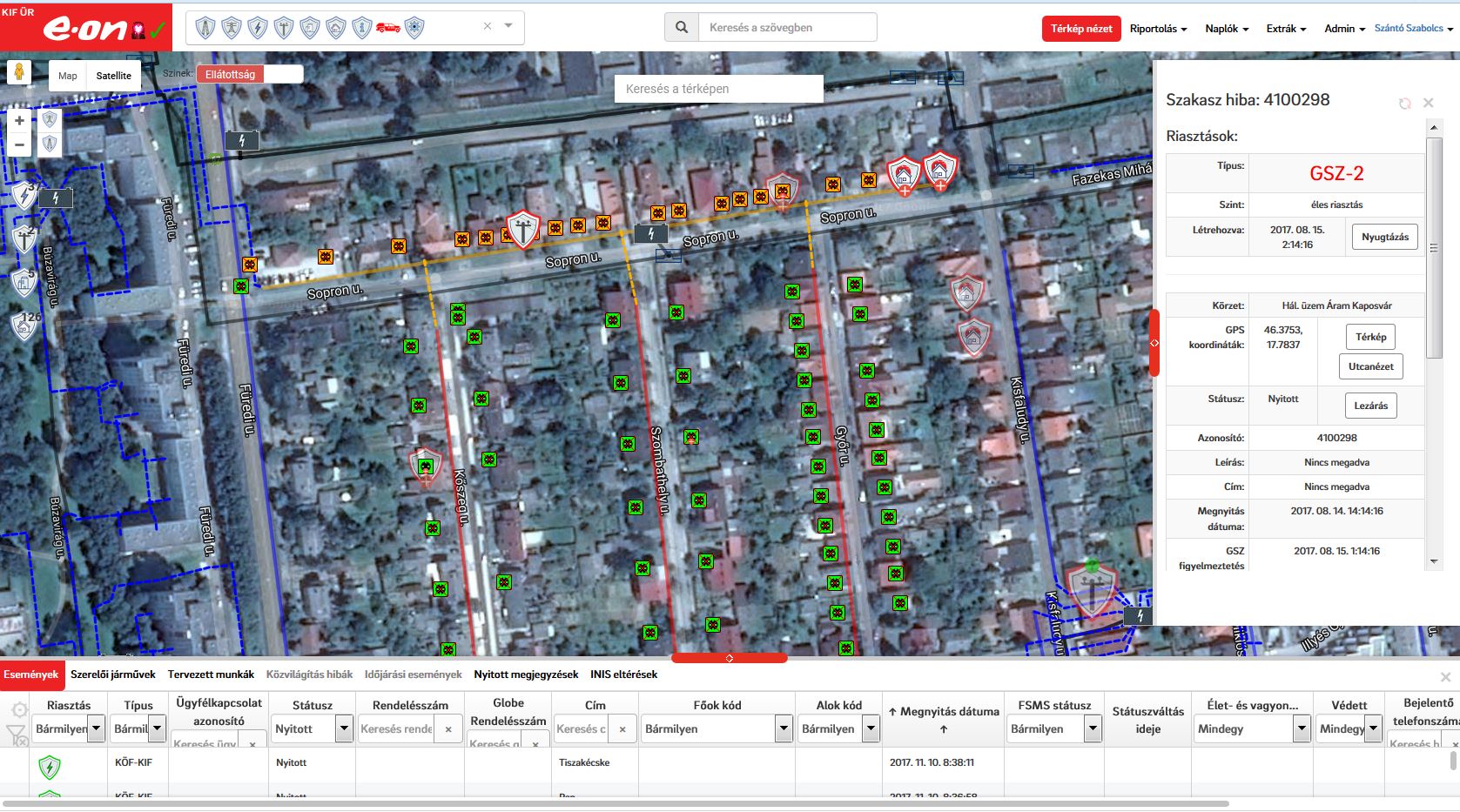 KIFÜR
Fejlesztés alatt álló funkciók
Keresési funkciók
Műholdas megjelenítés
GSZ riasztás
Szakaszhiba jelző ikon
Ellátatlan hálózat és CSO-k megjelenítése
További teendők naplózása
5
KIFÜR
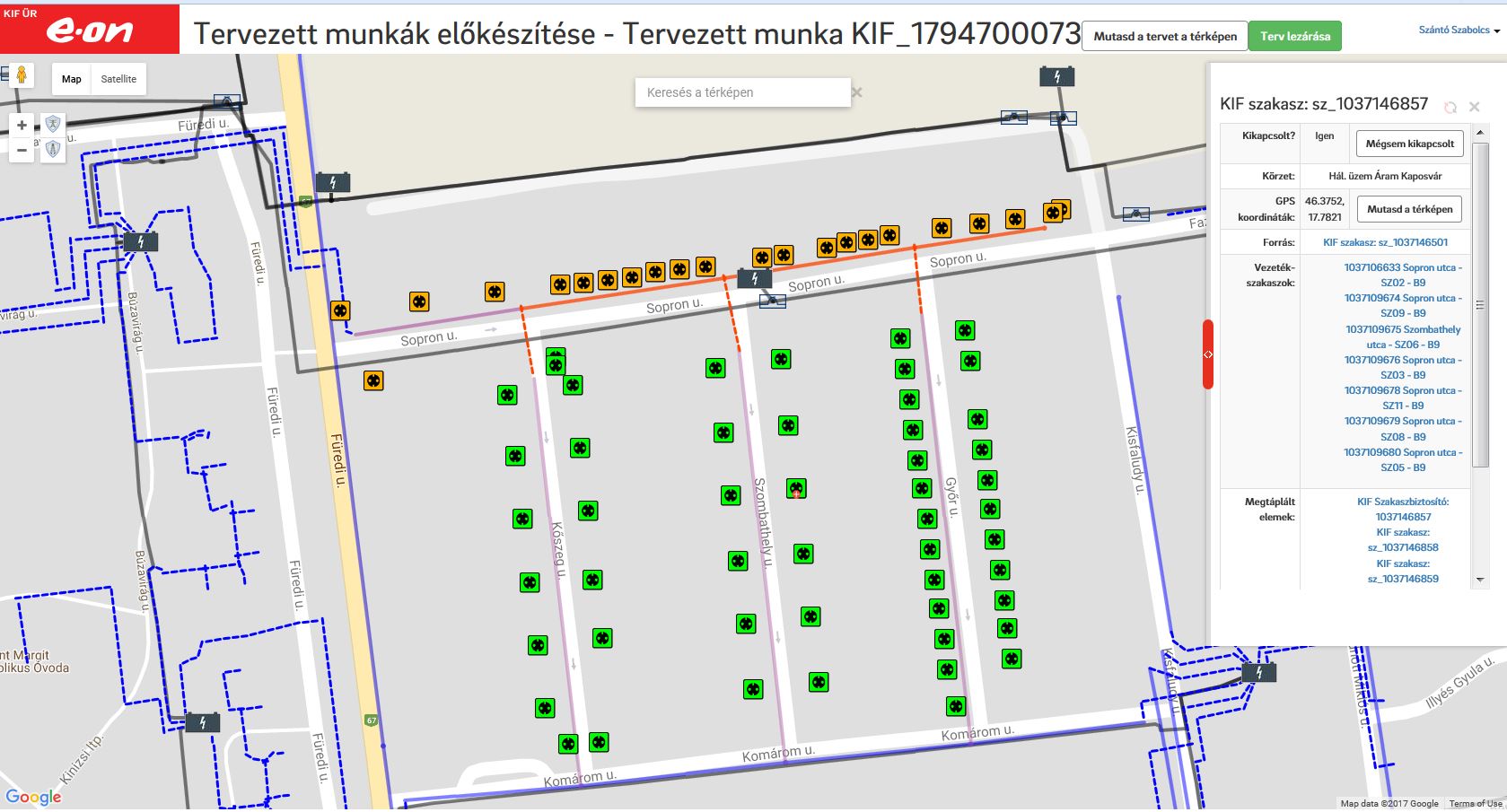 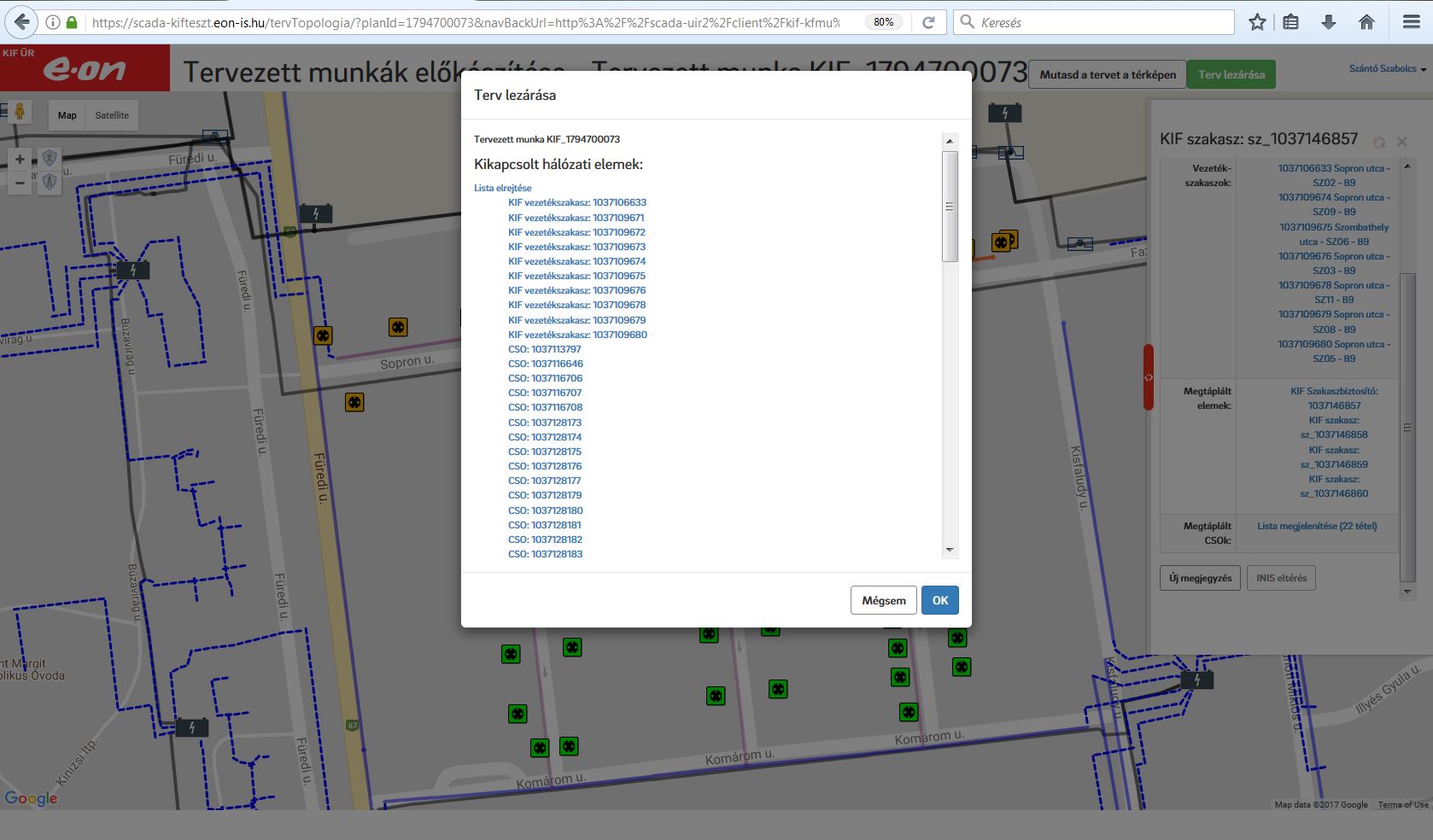 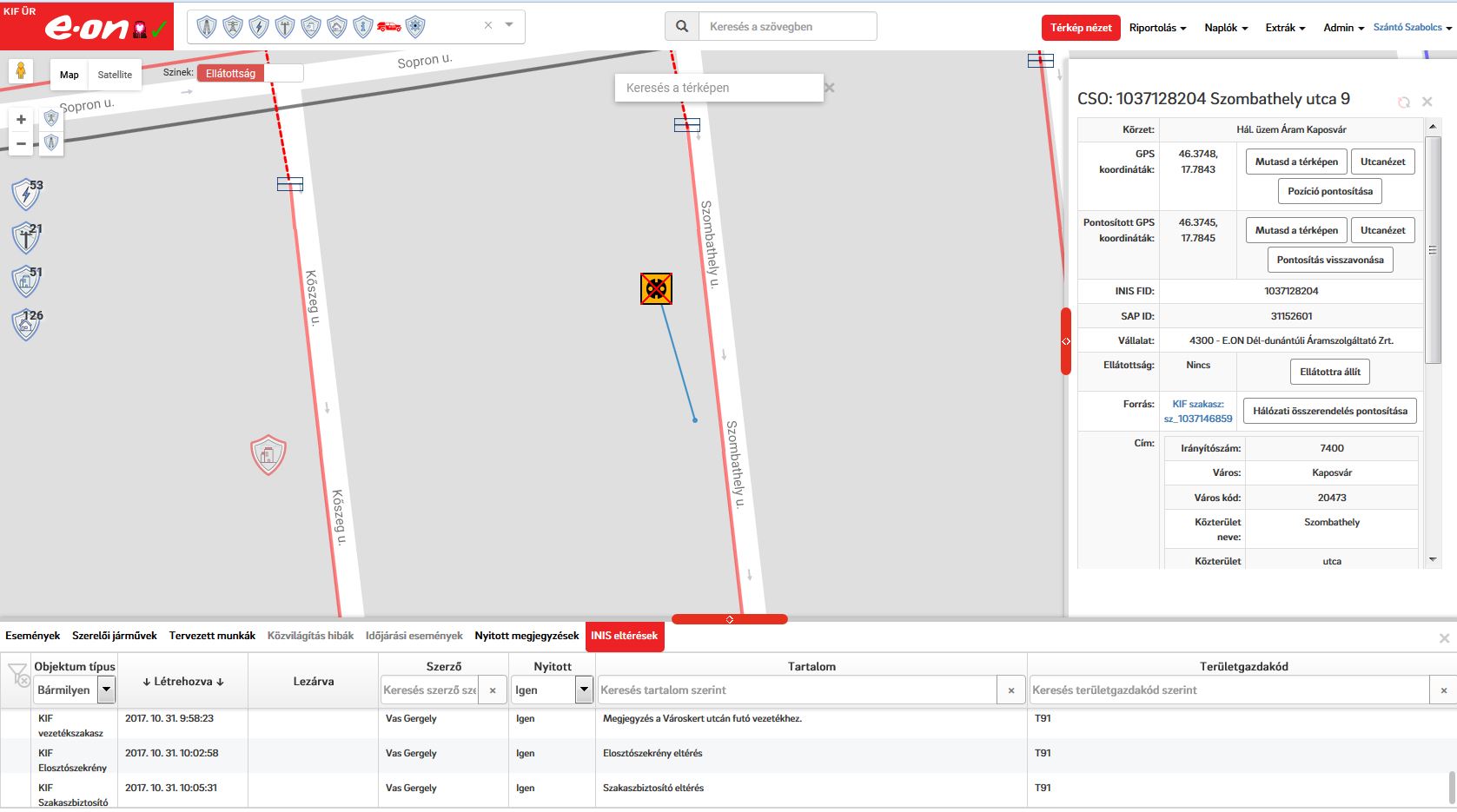 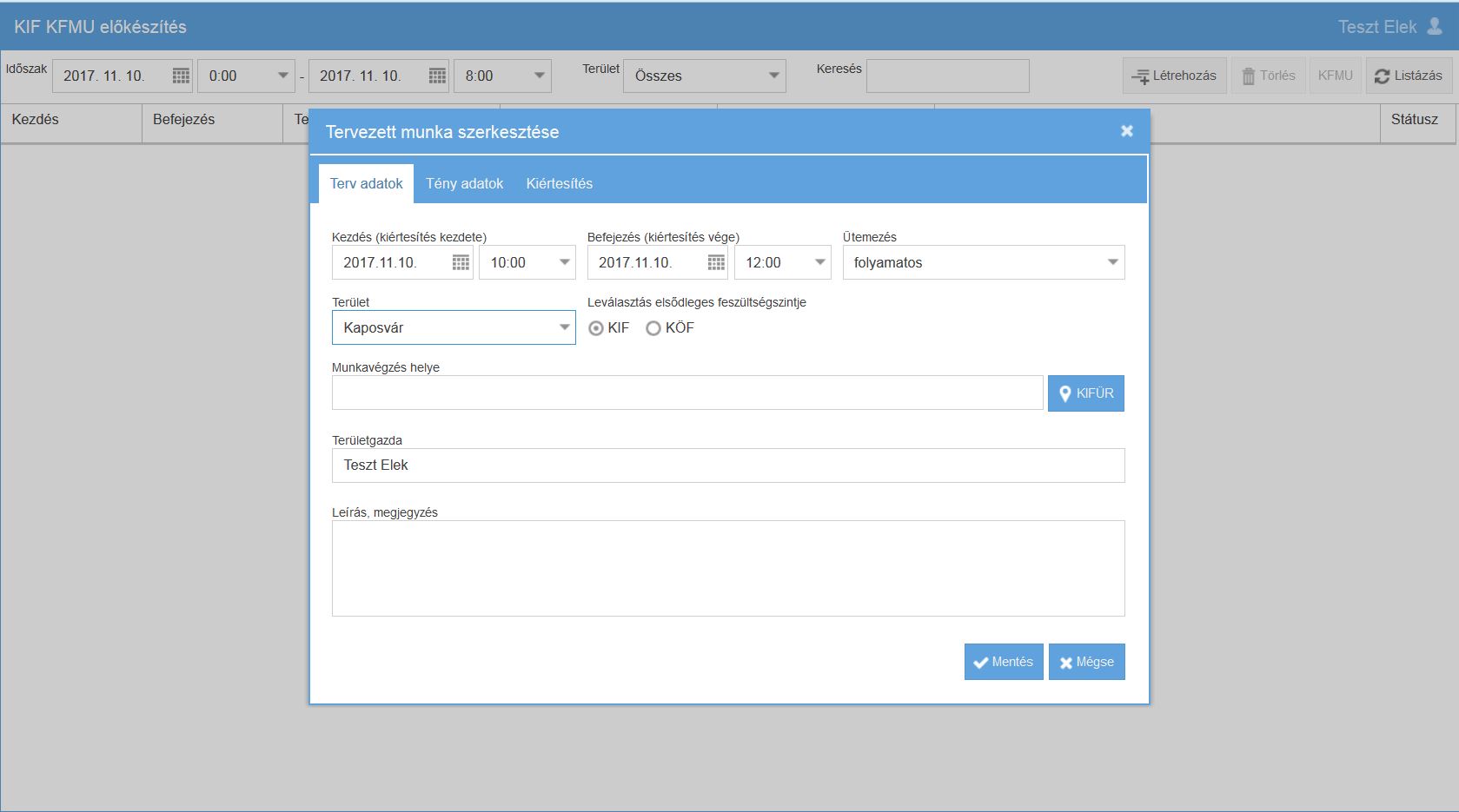 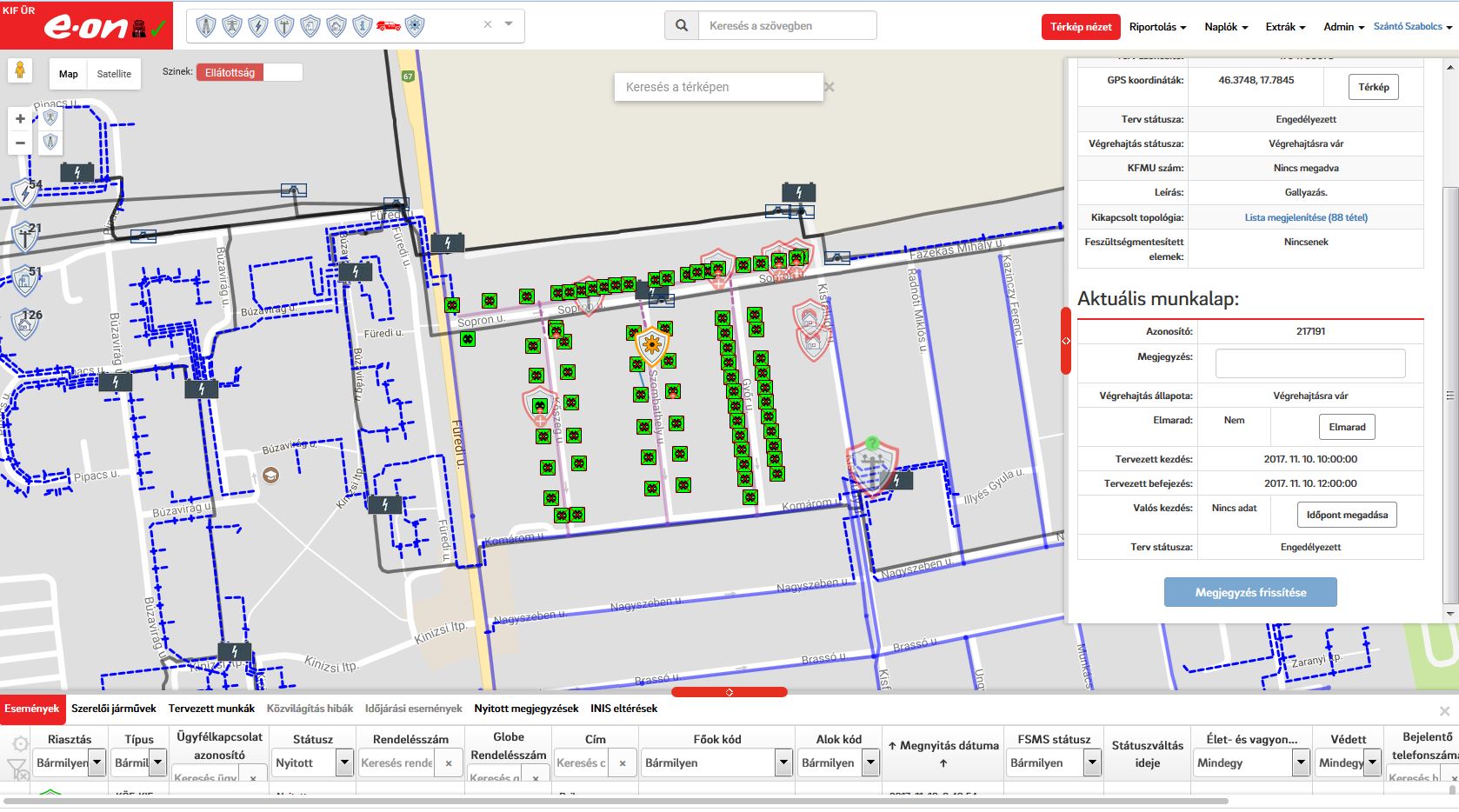 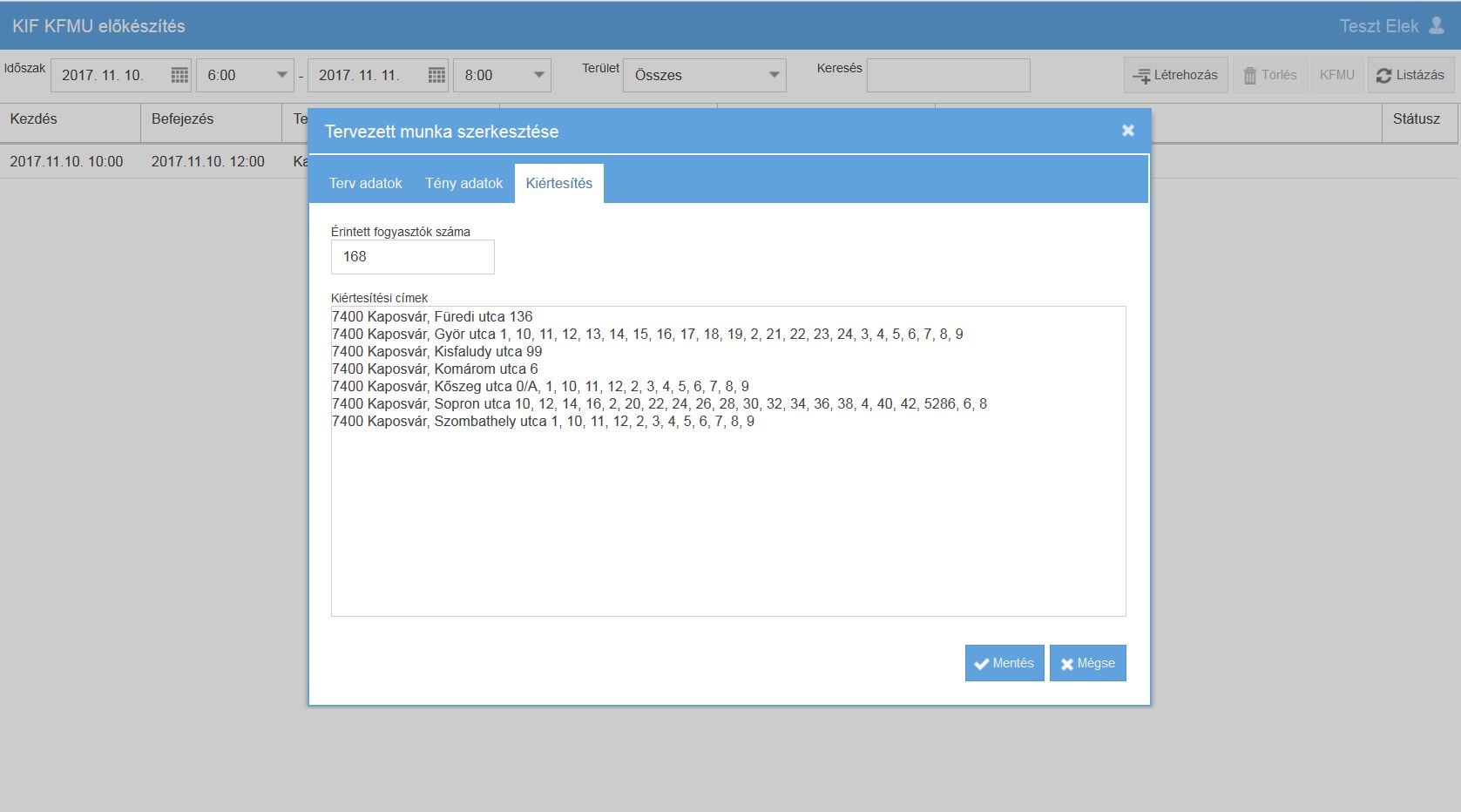 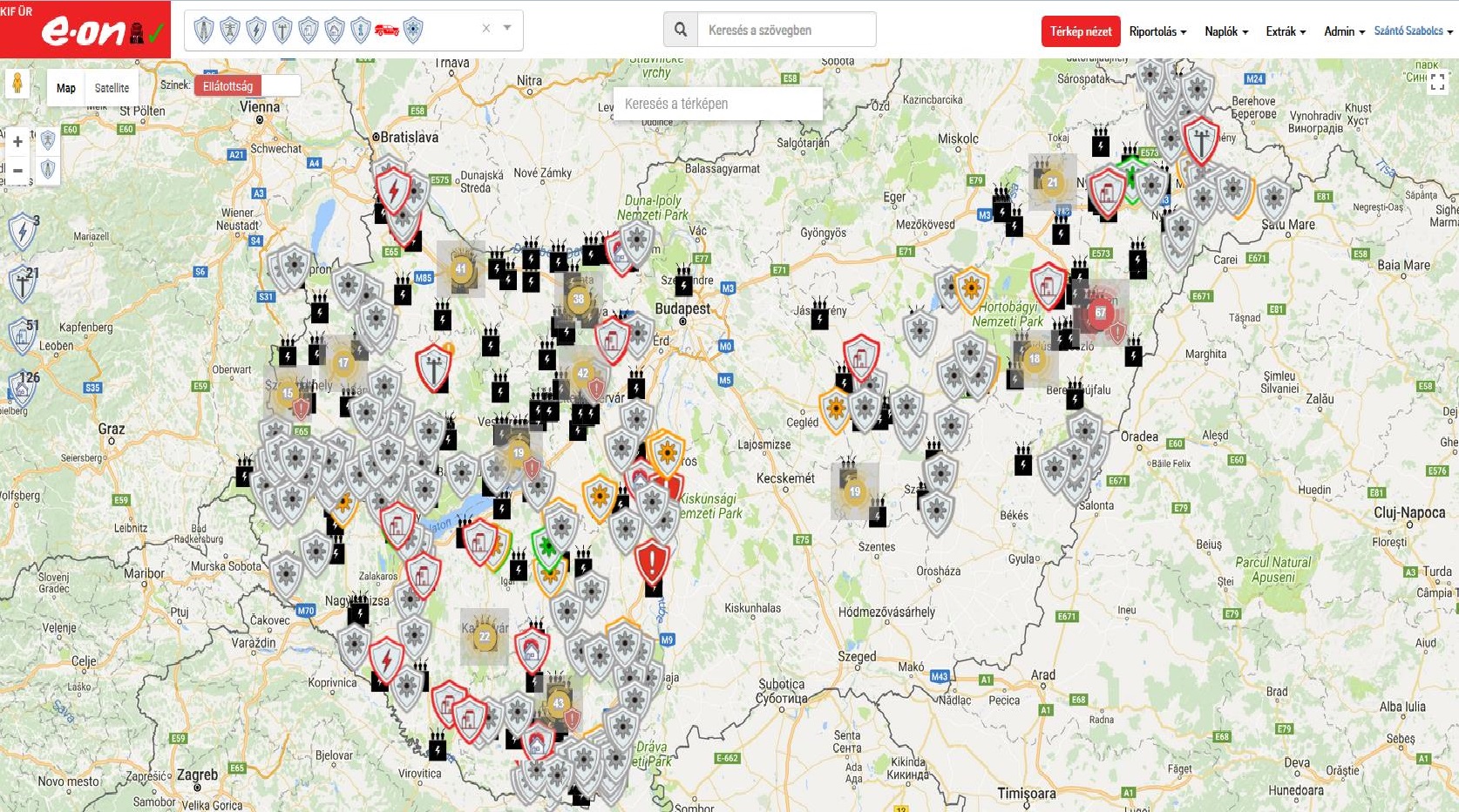 Tervadatok megadása
Munkaterület megadása grafikus felületen
Tervezett munka térképi megjelenítése
Régi és új pozíciók. Visszavonási lehetőség
Érintett hálózati elemek és CSO-k listája.
KIFÜR hívás, munkaterület megadáshoz
CSO pozíció pontosítás
Megtáplált, érintett vezetékszakaszok és CSO-k
Kiértesítési címlista
Tervezett munkák megjelenítése
Valós kezdési időpont megadása
6
KIF üzemirányításfejlesztése
Ügyfél
Dolgozunk a hiba elhárításán mire az ügyfél észreveszi!
Integrált megoldások a nagyobb ügyfélélményért
Kisebb fogyasztói zavartatás
Fókusz a KIF hibaelhárításra
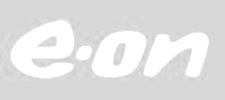 Nem lesz „elfelejtett” ügy!
Korszerű naplózási funkciók
GSZ riasztások
Meteorológiai előriasztás
Fogyasztó-hálózat összerendelés, MEKH elvárásnak való megfelelés
Integrált rendszer, automatikus interfészekkel
A II. fázisban elért eredményeken túlmenően:
Intelligens hálózat-üzemeltetési megoldások
Együttműködés az MCF-el
Mérési állapotinformációk felhasználása  a működésben
KIF hálózat aktív elemeinek kezelése
Egységes KIF üzemirányítási kultúra kialakítása
Rendezett naplózási funkciók
Vizuális támogatás, térképi megjelenítések
Érintett fogyasztói szám meghatározás INIS-ből